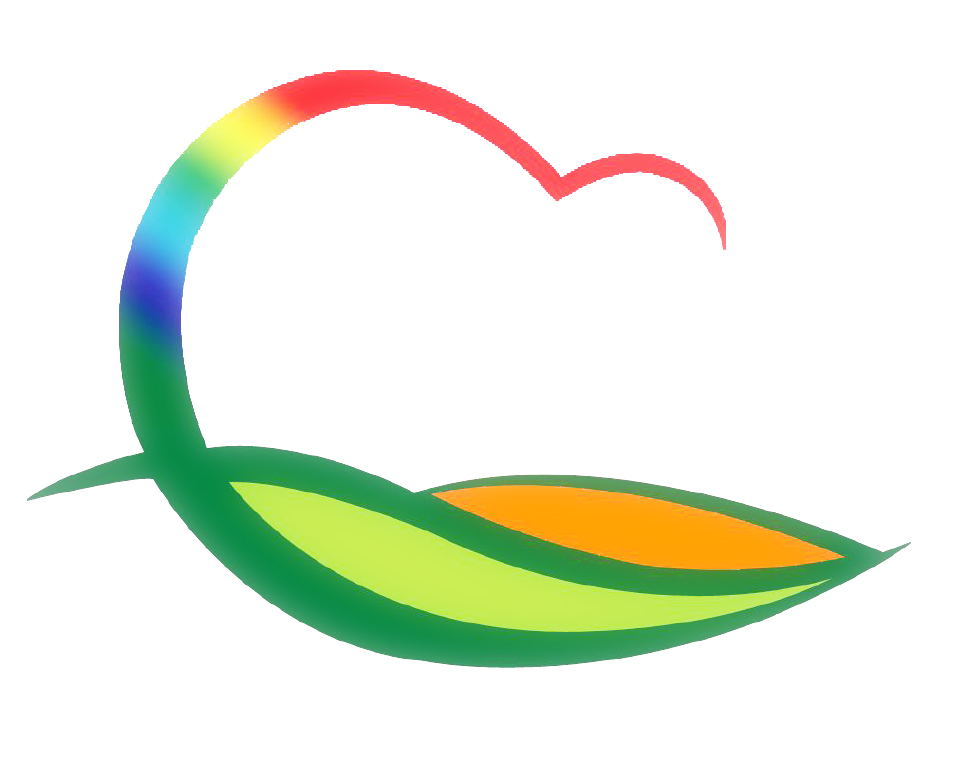 건 설 교 통 과
[Speaker Notes: 먼저, 지금의 옥천입니다.]
9-1. 도로부지 점용실태 일제조사 추진실태 점검
기      간 : 11.  30. ∼12. 9.
점 검 반  : 도청  도로행정팀장외 1명
점검내용  - 자체조사계획 수립여부
                   - 읍면 담당공무원 조사반 편성 여부
                   - 무단점유자 조치계획 내용 등
9-2.  2015년 건설기계 동원지정 임무고지 
기     간 : 12. 15 ∼ 19 
대     상 : 70대 (불도저,굴삭기,지게차,덤프트럭)  
내     용 : 동원지정에 따른 임무고지
9-3. 2016년도 가로(보안)등 유지보수 단가계약 추진
대   상  : 관내 가로(보안)등 7,201등
사업비  : 251백만원
내   용  : 유지보수 단가계약 및 계약의뢰
9-4. 농어촌버스 승강장 설치
기   간 : 12월중
사업량 : 6개소(황간면 우매리,추풍령면 지봉리,
          매곡면 옥전리, 양강면 산막리, 상촌면 고자,궁촌리)
사업비 : 53.661천원
9-5. 자동차관련 과태료 사전통지 및 부과 ·고지
대      상 : 주정차위반 및 정기검사지연 ·보험미가입자
납부기간 : 12. 15 ∼ 12. 31
   ※10월 부과실적
   - 사전통지 (자진납부서 20% 감경) : 239건(10월위반)
      (불법주정차  85, 검사지연  72, 보험미가입 82)
   - 부과고지 : 159건(9월 위반)
      (불법주정차 69, 검사지연 41, 보험미가입  49)
9-6. 군도 확.포장사업 추진
9-7. 도로유지보수 및 교량가설 사업추진
9-8. 농어촌도로 확.포장사업 추진
9-9. 2016년 농업용수 개발 대상지 수요조사
기     간 : 11. 30∼ 12. 8
조사대상 : 가뭄극복을 위한 농업용수개발
   (대형관정등)수혜면적 5ha & 수혜자가  5인이상  대상지